স্বাগতম
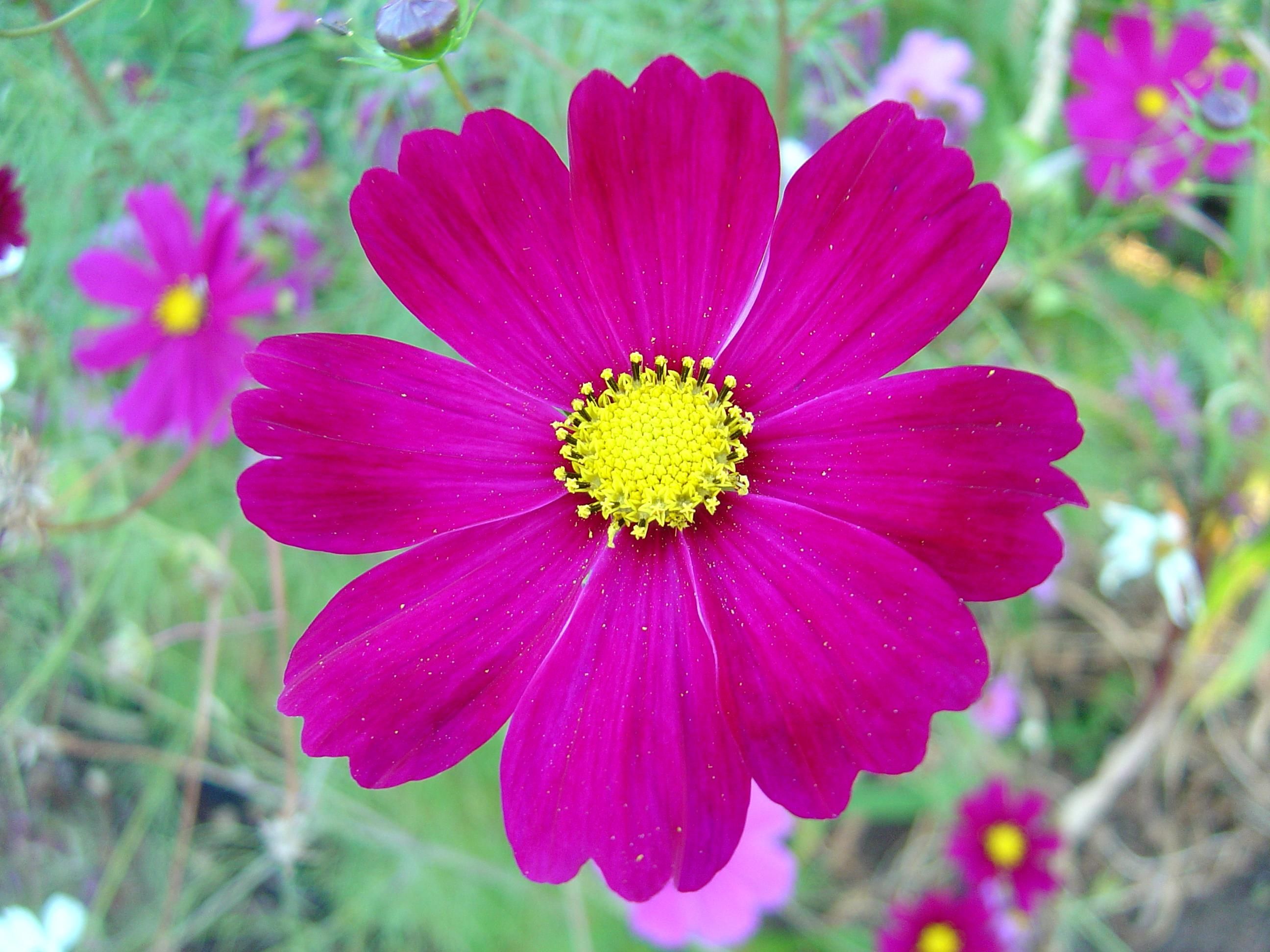 শিক্ষক পরিচিতি   
মোঃ শাহজাহান আলী
সহকারী শিক্ষক (গণিত)
তিতুদহ মাধ্যমিক বিদ্যালয়
তিতুতহ, চুয়াডাঙ্গা
পাঠ  পরিচিতি
শ্রেণিঃ দশম
বিষয়ঃগণিত (পরিমিতি)
সময়ঃ ৪৫ মিনিট
শিখনফলঃ
১।আয়তাকার ঘনবস্তু  কী তা বলতে পারবে ।
২।আয়তাকার ঘনবস্তুর সমগ্রতলের  ক্ষেত্রফল নির্ণয় করতে পারবে ।
৩।আয়তাকার ঘনবস্তুর আয়তন বের করতে পারবে । স
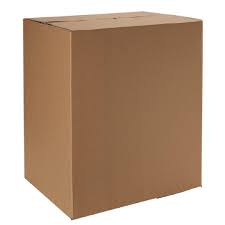 চিত্রগুলো  লক্ষ্য  কর
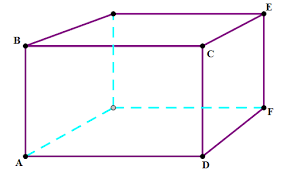 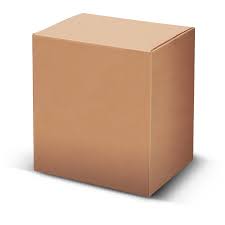 আজকের  পাঠ
আয়তাকার  ঘনবস্তু
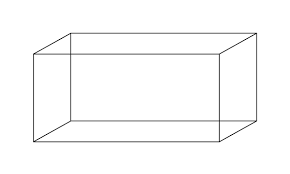 উচ্চতা
প্রস্থ
দৈর্ঘ্য
আয়তাকার  ঘনবস্তুর মাত্রাগুলোর পরিচিতি
দৈর্ঘ্য  =  a
প্রস্থ =  b
উচ্চতা  =  c
সুত্রসমূহ
সমগ্র  তলের  ক্ষেত্রফল =2(ab+bc+ca)  বর্গ  একক
আয়তন =abc  ঘন  একক
দলীয় কাজ
একটি আয়তাকার ঘনবস্তুর দৈর্ঘ্য  5 cm , প্রস্থ  4 cm,  উচ্চতা  3 cm  হলে,এর  সমগ্রতলের ক্ষেত্রফল ও আয়তন নির্ণয় কর
মূল্যায়ন
১। আয়তাকার  ঘনবস্তু  কাকে  বলে ?
২। আয়তাকার  ঘনবস্তুর  কয়টি তল থাকে ?
৩। সমগ্রতলের ক্ষেত্রফল নির্ণয়ের সূত্রটি বল ।
৪।আয়তন নির্ণয়ের সূত্রতি বল
বাড়ির কাজ
তোমার গণিত বইয়ের দৈর্ঘ্য ,প্রস্থ ও উচ্চতা মেপে তার সমগ্রতলের ক্ষেত্রফল ও আয়তন নির্ণয় করে আনবে ।
ধন্যবাদ
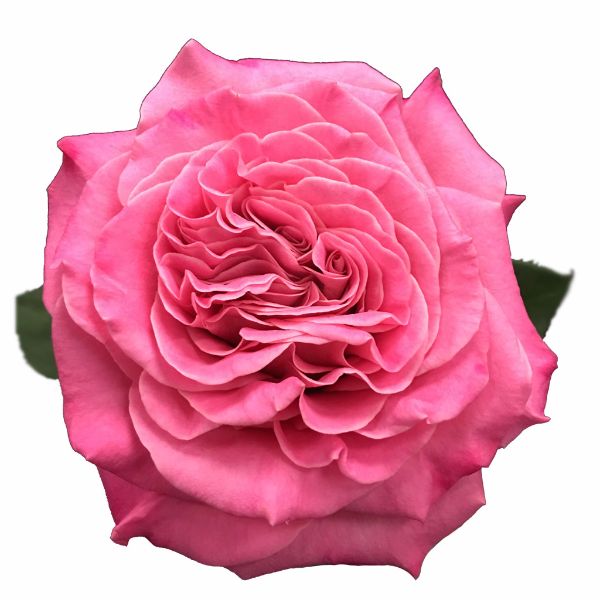